الاستعراضات الوطنية الطوعية لخطة 2030
جنى البابا
مجموعة تنسيق العمل على خطة عام 2030 وأهداف التنمية المستدامة
[Speaker Notes: يسعدني أن أكون بينكم في هذه الورشة
اسمي جنى البابا وأعمل كمسؤولة للتنمية المستدامة ضمن فريق تنسيق خطة 2030 في اللجنة الاقتصادية والاقتصادية لغربي آسيا (الإسكوا)
الإسكوا هي واحدة من خمسة لجان إقليمية للأمم المتحدة تضم في عضويتها عشرون دولة عربية (ما عدا جيبوتي وجزر القمر) ومن ضمن المهام التي تضطلع بها متابعة تنفيذ خطة التنمية المستدامة لعام 2030 في المنطقة
سأتناول في مداخلتي موضوع الاستعراضات الوطنية الطوعية لخطة 2030 وكيفية إدماج قضايا المرأة والمساواة بين الجنسين فيها]
أطر الرصد والمتابعة والاستعراض لخطة 2030
الاستعراضات الوطنية الطوعية
[Speaker Notes: لا بد من التنويه بأن خطة 2030 ليست معاهدة أو اتفاقية دولية والتالي فإنها غير ملزمة قانوناً. ولكن طالما أن الجمعية العامة للأمم المتحدة أقرّت الخطة فهذا يحتّم التزام سياسي طوعي بتنفيذها. 
وقد حدّدت الخطة إطارا للرصد والمتابعة والاستعراض على ثلاثة مستويات: وطني وإقليمي ودولي. تركيزنا اليوم هو على المستوى الوطني وأشير إلى أن الاستعراضات الوطنية الطوعية هي في لبّ أطر الرصد والمتابعة والاستعراض للخطة على المستويين الإقليمي والدولي التي تنسّقها وتسهّلها منظومة الأمم المتحدة ومن بينها الإسكوا]
ما هي الاستعراضات الوطنية الطوعية "الجيدة"؟
كيف يتمّ إعداد الاستعراض الوطني الطوعي؟
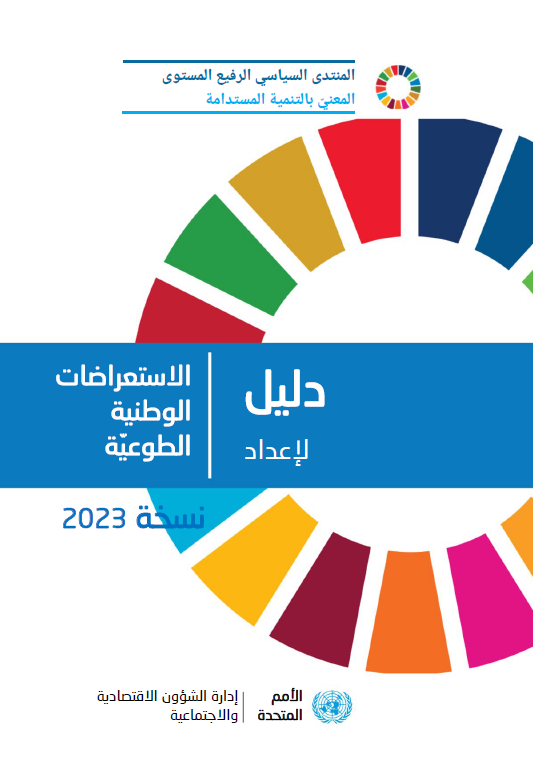 دليل استرشادي للدول
=
توجيهات مرِنة لرفع جودة المسار والمضمون
وتحقيق بعض الاتساق بين الدول
(إمكانية المقارنة والاستفادة من التجارب المتبادلة)
[Speaker Notes: أعدّت إدارة الشؤون الاقتصادية والاجتماعية في الأمم المتحدة دليلا لأعداد الاستعراضات الوطنية الطوعية، يتضمن التوجهات العامة المشتركة لإعداد الاستعراض تشمل مسار التحضير والخطوات، ومقترح بشأن مضمون الاستعراض أي ما هي المحاور التي يمكن ان يغطيها، والتصميم العام للتقرير. 
 هذه التوجيهات مرنة واسترشادية للدول. 
كما هي تخضع للتحديث من قبل الأمين العام وإدارة الشؤون الاقتصادية والاجتماعية في الأمم المتحدة ( التوجهات العامة لا تتغير عموماً).]
المسار والمضمون
هيكلية التقرير
خطوات أساسية في مسار إعداد الاستعراض
منهجية العمل وعملية التحضير للاستعراض
السياسات والبيئة التمكينية لتنفيذ ومتابعة خطة 2030
التقدّم المُحرَز باتجاه الأهداف والمقاصد وتقييم السياسات والتدابير المتخذة
التحديات المستجدة والناشئة
آليات التنفيذ
الخاتمة والخطوات المقبلة
الإعلان عن النيّة لإجراء استعراض وطني طوعي
وضع خطة عمل أو خارطة طريق مراعية للمُهَل الزمنية التي يحدّدها المنتدى
تحديد هيكلية التنسيق والمسؤوليات
إشراك أصحاب المصلحة
جمع البيانات 
إعداد التقرير
تقديم الاستعراض الوطني الطوعي في المنتدى السياسي الرفيع المستوى
ما بعد الاستعراض
[Speaker Notes: السياسات والبيئة التمكينية
التنسيق بين صنّاع السياسات من خلال الآليات الوطنية للتخطيط ووضع الموازنات
تحقيق التكامل بين الأبعاد الاقتصادية والاجتماعية والبيئية
عدم إهمال أحد
الآليات المؤسسية
المسائل البنيوية والإجراءات التحوّلية]
الاستعراضات الوطنية الطوعية في المنطقة العربية
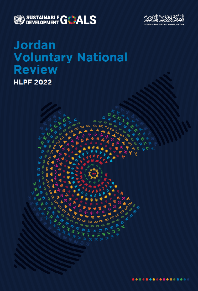 21 دولة عربية قدّمت استعراضاً واحداً على الأقل حتى 2023 (إجمالي 36 تقرير)
توسّع شبكة الممارسين المعنية بالاستعراضات الوطنية الطوعية في الدول العربية
هناك ثغرات ولكن تطوّر نوعي في العملية والمضمون، مثلاً: 
مشاركة أصحاب المصلحة
استخدام البيانات الإحصائية
تضمين مدخلات على المستوى المحلي
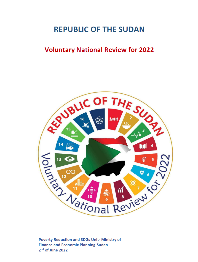 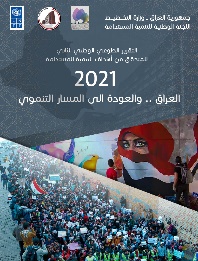 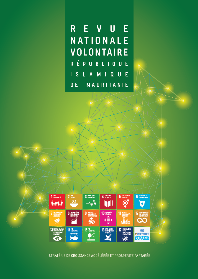 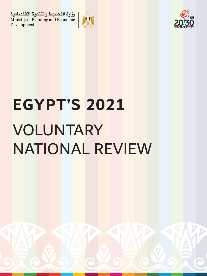 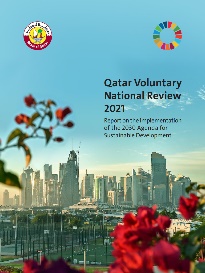 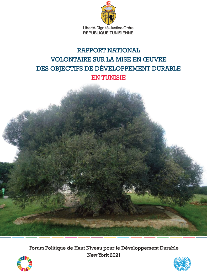 [Speaker Notes: على المستوى الوطني تدعو الخطة في الفقرة 79 الدول للقيام باستعراضات منتظمة (ينصح بإعدادها مرة كل 4 سنوات) وشاملة بالاستفادة من مساهمات سائر الجهات صاحبة المصلحة
هذه الاستعراضات الوطنية الطوعية – ما يعرف بـ  VNRs- ترفعها الدول إلى أمانة الأمم المتحدة بشكل تقرير
21 دولة عربية قدّمت استعراضاً وطنياً طوعياً واحداً على الأقل حتى 2023
اليمن قريباً؟
طبعاً لا تزال هناك ثغرات (مثلاً في مستوى التحليل أو ضعف البعد الجندري)
ولكن هناك أيضاً تطوّر نوعي في العملية والمضمون: مشاركة أصحاب المصلحة، واستخدام البيانات الإحصائية، وتضمين مدخلات على المستوى المحلي، ...]
التحديات أمام إعداد الاستعراض
تقدّم الإسكوا دعماً متكاملاً:
ورشات عمل إقليمية دورية
شبكة ممارسين على مستوى الدول العربية
بناء القدرات الإحصائية
إعداد أدلة فنية
توأمة بين الدول العربية
الاستعراضات المحلية الطوعية
[Speaker Notes: وخاصة في الدول التي تعاني من النزاع وعدم الاستقرار!]
دليل ودورة تدريبية إلكترونية
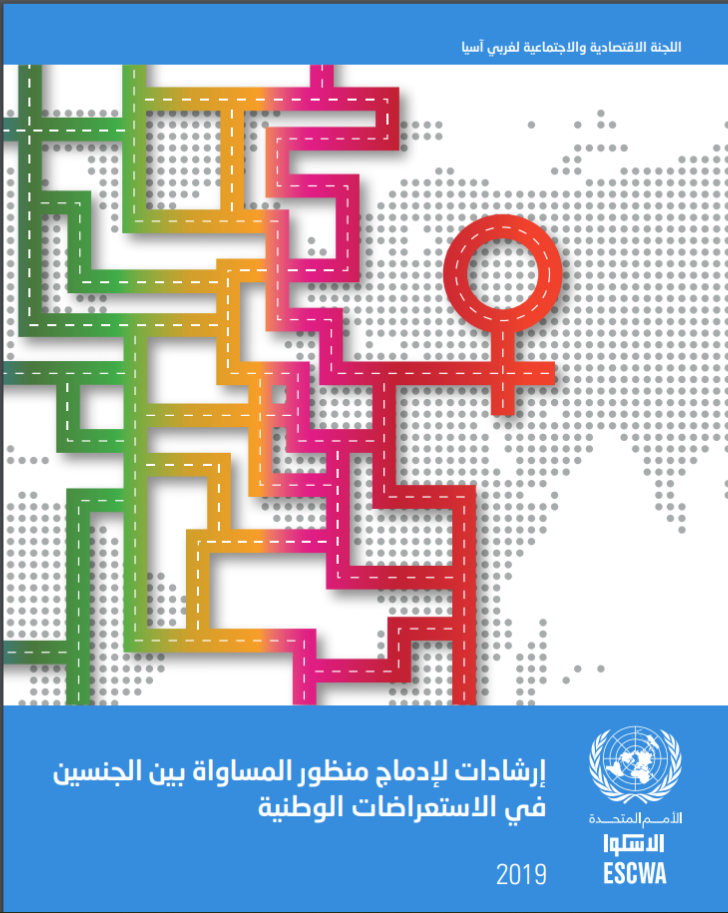 [Speaker Notes: الخطوات المقترحة لدمج منظور المساواة بين الجنسين وحقوق المرأة في الاستعراضات الوطنية الطوعية على مستويين:
1 .1 الآليات المعتمدة والإجراءات للتنسيق وتحضير الاستعراضات الطوعية؛
2 .2 ومضمون الاستعراضات الطوعية للبلدان العربية، وذلك بالاستناد إلى إطار تحليليّ مبنيّ على الفروقات بين الجنسين.]
نتائج ورشة شباط/فبراير 2022
مسؤولية مشتركة بين الفريق المعني بإعداد الاستعراض وبين الآليات الوطنية للمرأة
دور الآليات الوطنية للمرأة يتعدّى استعراض الهدف الخامس
إدماج أهداف التنمية المستدامة ضمن الاستراتيجيات الوطنية الخاصة بقضايا المرأة
الاستفادة من التقارير المقدّمة إلى الآليات والبرامج الدولية والعمل على تحقيق التناسق في ما بينها
توفير البيانات المفصّلة
اعتماد قائمة وطنية من المؤشرات الخاصة بتمكين المرأة وتحقيق المساواة بين الجنسين تعكس الأولويات الوطنية وإدماجها في الاستراتيجية الوطنية والاستراتيجيات القطاعية
[Speaker Notes: منها الهدفان 8 و16 على سبيل المثال
من المهم أن يترافق إدماج منظور المساواة بين الجنسين ضمن الاستعراضات الوطنية الطوعية مع إدماج أهداف التنمية المستدامة ضمن الاستراتيجيات الوطنية المتعددة الخاصة بقضايا المرأة، سواء منها استراتيجيات المساواة بين الجنسين أو استراتيجيات القضاء على العنف ضد المرأة]
نتائج ورشة شباط/فبراير 2022 (تابع)
بناء قدرات أعضاء اللجنة الوطنية المعنيّة بأهداف التنمية المستدامة (وأي لجان فرعية معنية بأهداف معيّنة)
الجهوزية المسبقة وعدم ترك المسألة للأشهر القليلة قبيل تقديم الاستعراض
اعتماد مقاربة "عدم إهمال أحد" لتضمين قضايا جميع فئات النساء
[Speaker Notes: في ظل ضعف الموارد لدى الوزارة أو الهيئة الوطنية المعنية بالمرأة في الدول العربية
النساء المهاجرات، النساء كبار السن، النساء أصحاب المؤسسات التجارية، إلخ]
في الختام ...
الاستعراض الوطني الطوعي                     إعداد تقرير
تكمن الأهمية في التشاركية وفي ما يتمّ تنفيذه بعد الاستعراض!

 لا يقتصر دور الآليات الوطنية للنهوض بالمرأة على المشاركة في الاستعراض!
لا بد من الاستفادة من الاستعراض لإطلاق نقاش مجتمعي حول الأولويات الخاصة بقضايا المرأة وتحفيز العمل وصولاً للتغيير المنشود
[Speaker Notes: إشراك مجموعة واسعة من أصحاب المصلحة 
التنفيذ!]